Temperature measurements of low-energy electrons using synchrotron radiation in a solenoid




S. Kladov, N. Banerjee
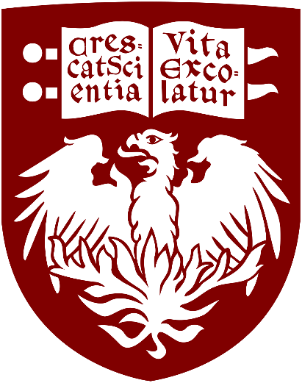 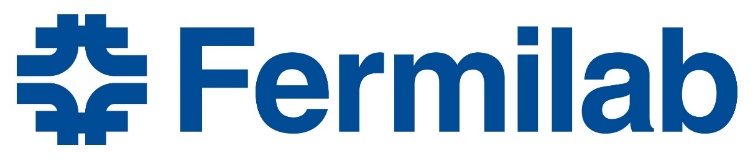 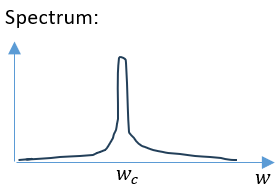 Goals and methods
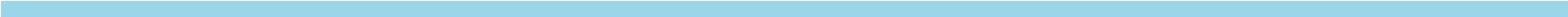 radiation
particle
In laboratory frame:
Moving frame
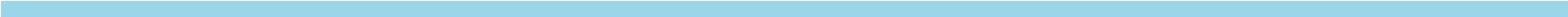 1/6
S. Kladov, N. Banerjee, ? et al.           SI in the solenoid of the Test Stand
Realistic picture
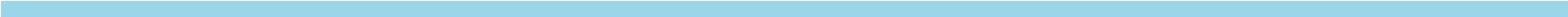 Detector antenna
Waveguide:
Waveguide modes propagating
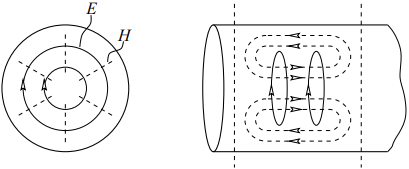 TE01


TE11


TE21


TE31
Solid - E
Dashed - H
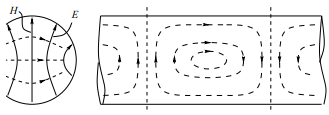 5 cm
Particle orbit
Electron source
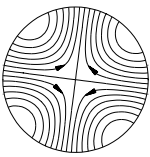 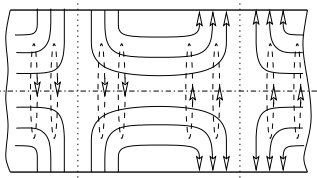 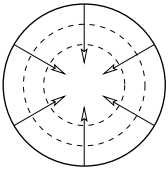 TH01



TH11
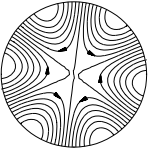 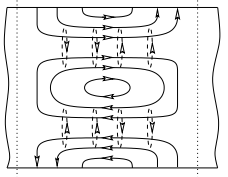 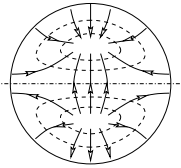 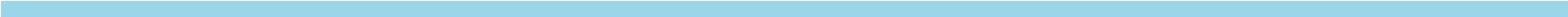 2/6
S. Kladov, N. Banerjee, ? et al.           SI in the solenoid of the Test Stand
Signal Prediction
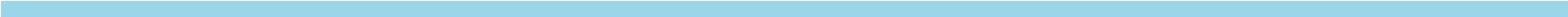 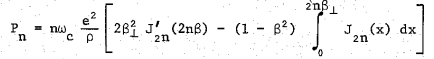 2a
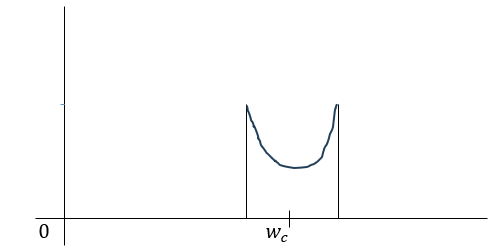 a
Radiation is incoherent
Electron flux
energy radiated from 1 electron
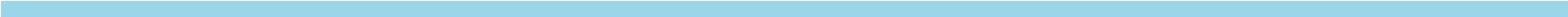 3/6
S. Kladov, N. Banerjee, ? et al.           SI in the solenoid of the Test Stand
Coupling to Waveguide
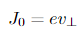 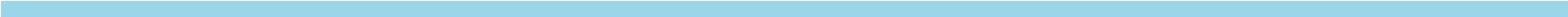 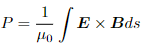 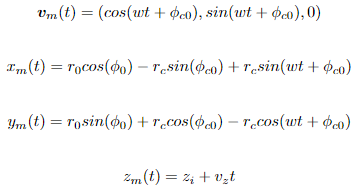 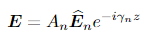 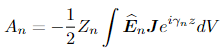 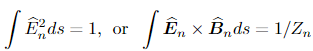 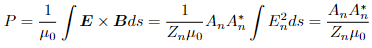 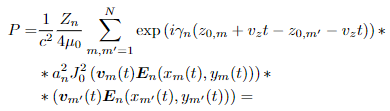 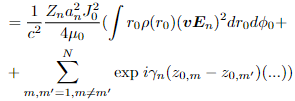 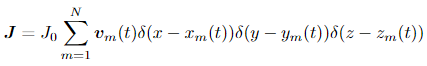 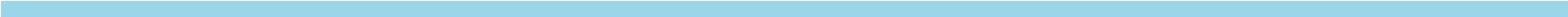 4/6
S. Kladov, N. Banerjee, ? et al.           SI in the solenoid of the Test Stand
Coupling to Waveguide
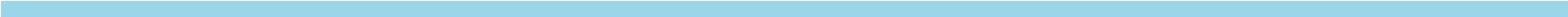 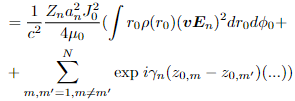 Averaging by initial electron position
Averaging by time
Averaging by initial electron transverse velocity direction
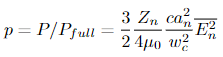 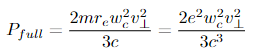 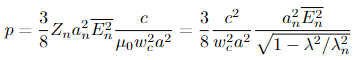 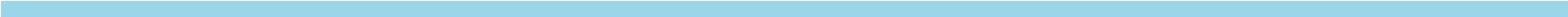 4/6
S. Kladov, N. Banerjee, ? et al.           SI in the solenoid of the Test Stand
Numbers
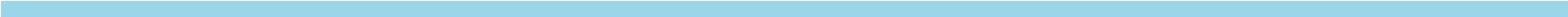 IOTA radiation power and coupling to all modes
Doesn’t depend on the cyclotron radius if it is small enough
1 keV, 0.5 T, 3A1 eV
IOTA parameters
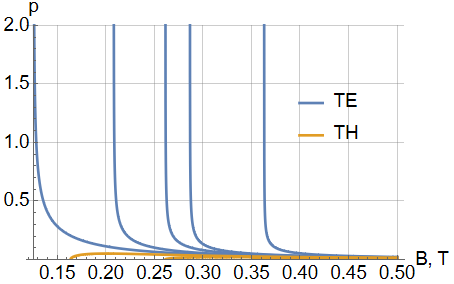 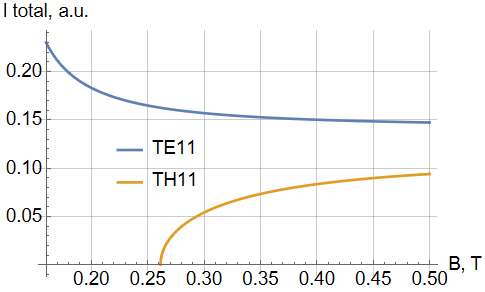 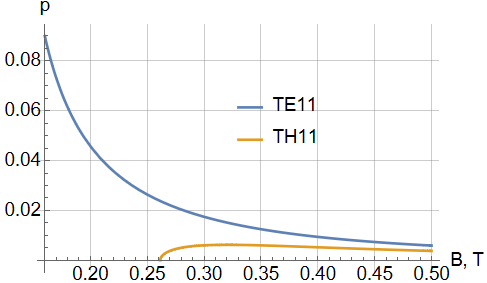 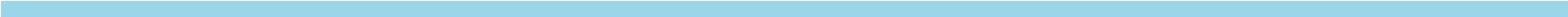 5/6
S. Kladov, N. Banerjee, ? et al.           SI in the solenoid of the Test Stand
Experimental setup
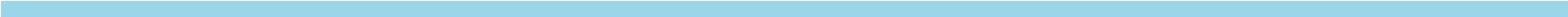 amplifier
voltmeter
antenna
Fridge, T~30K
short
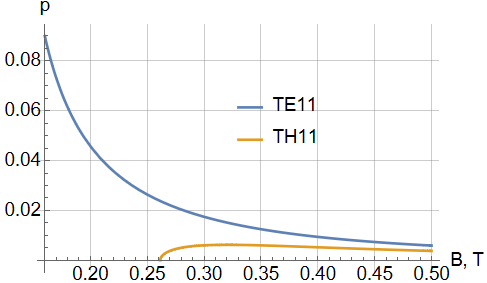 StN ~= 3
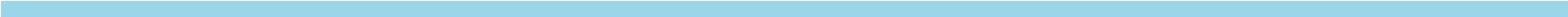 6/6
S. Kladov, N. Banerjee, ? et al.           SI in the solenoid of the Test Stand
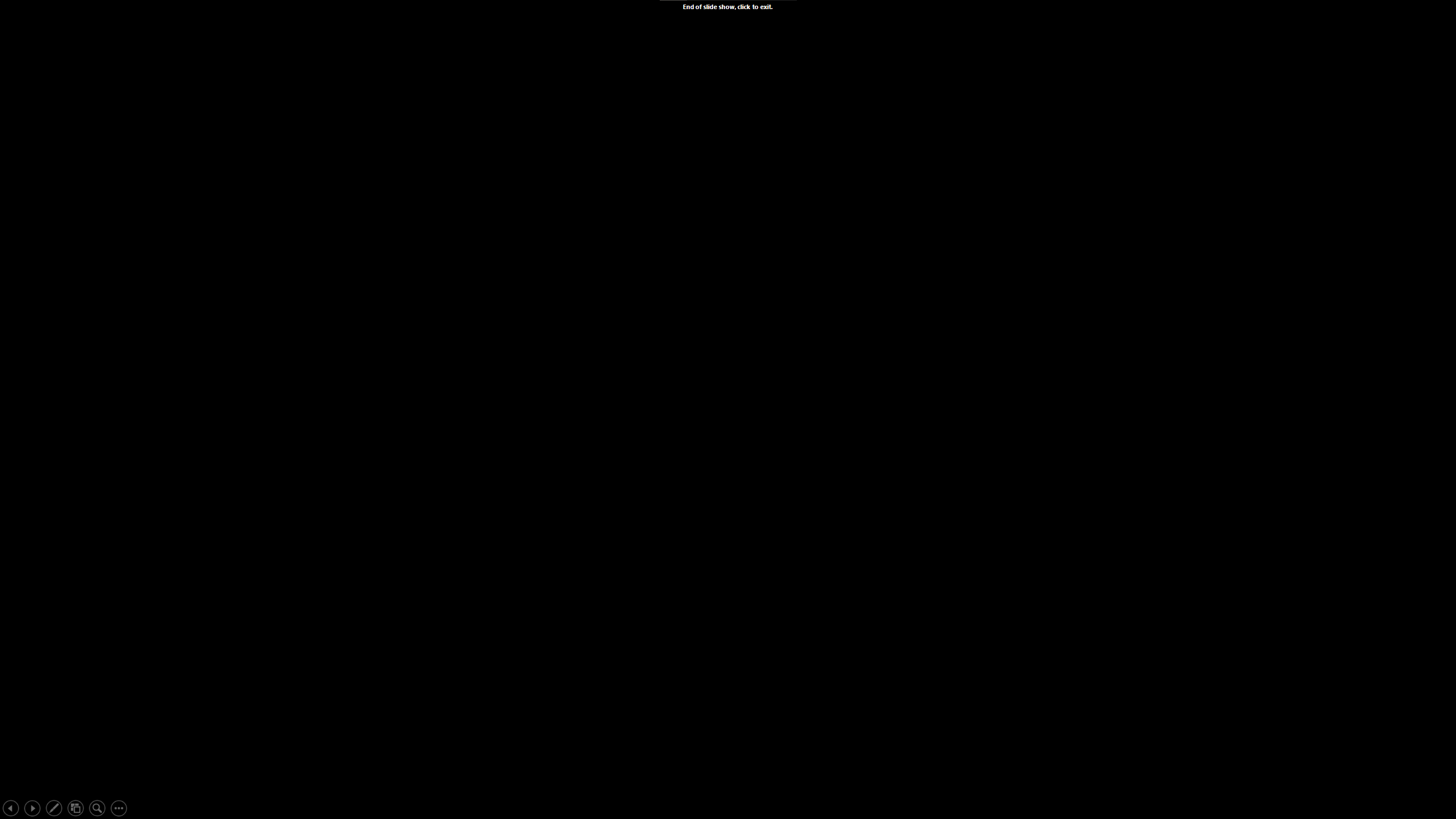 Thank you! Questions time.
z
r
beam